La Rinascita 
del commercio
Raissa e Mila 2015
Indice:
Il ritorno della moneta 
I miglioramenti agricoli 
Dopo l’Anno Mille 
Il commercio più sviluppato
I mercanti e la lega Anseatica
Esportazione
Il passo del San Gottardo
Un piccolo assaggio
Domande
Un passo per il commercio fu Tornare alla moneta
Le monete d’oro
Le monete d’argento 
Le monete di bronzo o rame
Eliminando così il baratto
I miglioramenti agricoli
Un salto di qualità
Più di quanto serve 
Poi utilizzate come scambio 
Aiuta la demografia
Dopo l’Anno Mille
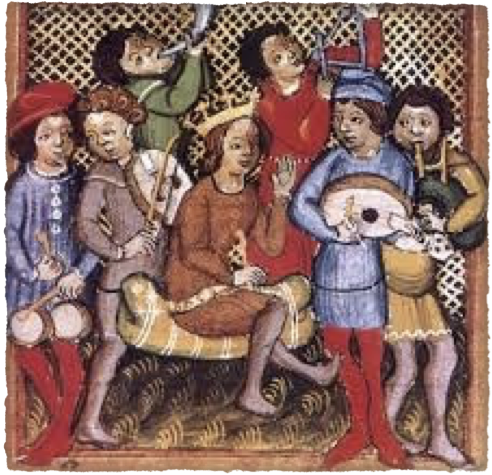 Le città rinascono
Si commercia di tutto  
Si propagano le fiere
Il commercio più sviluppato
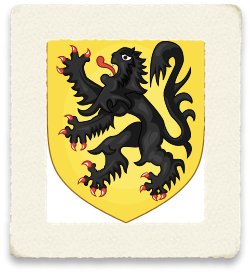 Nel Nord Europa soprattutto
Le Fiandre
In  particolari città 
Sfruttando tutti i passaggi possibili
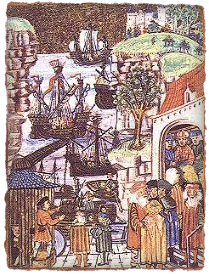 I Mercanti e la Lega Anseatica
Lega Anseatica = Unione 
Nel XIII secolo
Attorno al Mar Baltico e all’Europa Settentrionale
Conquista una forza economica
Fornendo prodotti ai Russi e ai Scandinavi 
La categoria dei mercanti
Esportazione
In Russia, Scandinavia, in Italia e pure fino in Oriente
In cambio pellicce, aringhe salate, ferri, minerali e altri prodotti vari
Il passo del San Gottardo
Tedeschi da Nord italiani da Sud
Passaggio attraverso le Alpi
Sfruttando tutto il possibile
Ci sono domande?
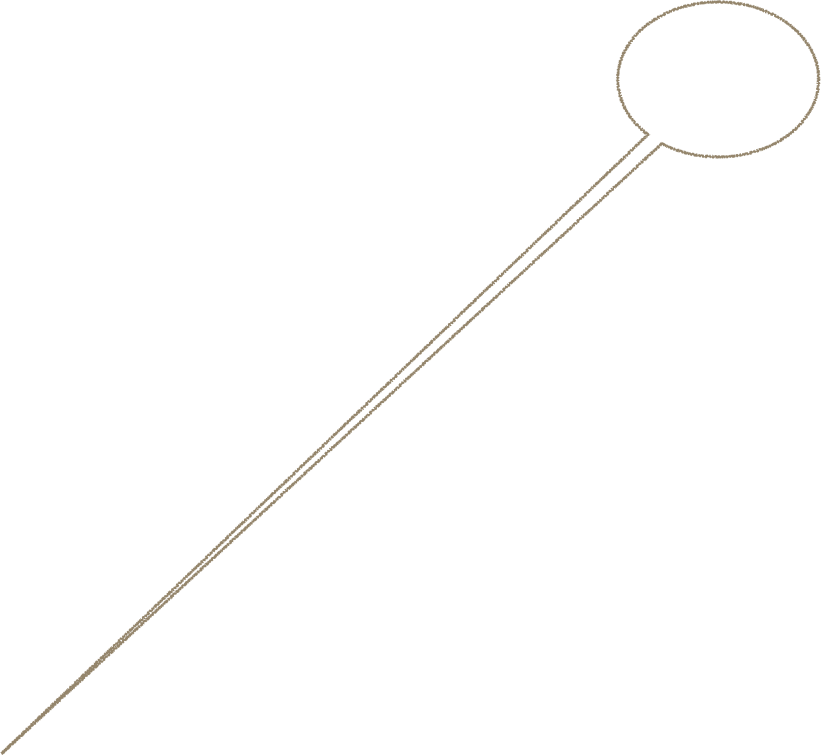 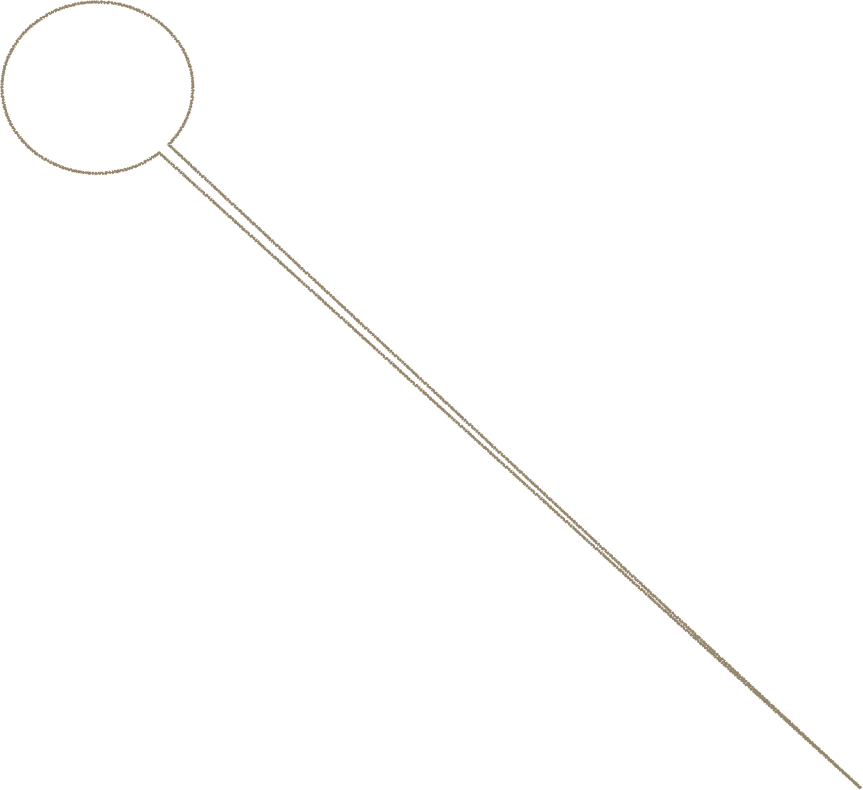 Scusateci se vi abbiamo
Annoiato
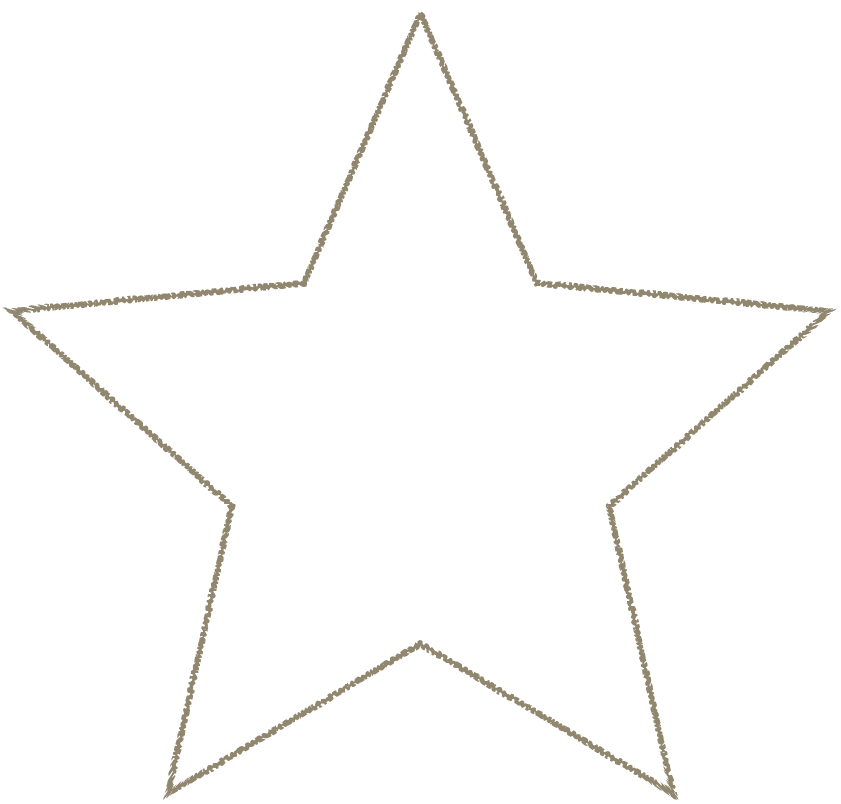 Grazie mille
Grazie per la vostra attenzione